V- CARE WELFARE ASSOCIATION (N.G.O)
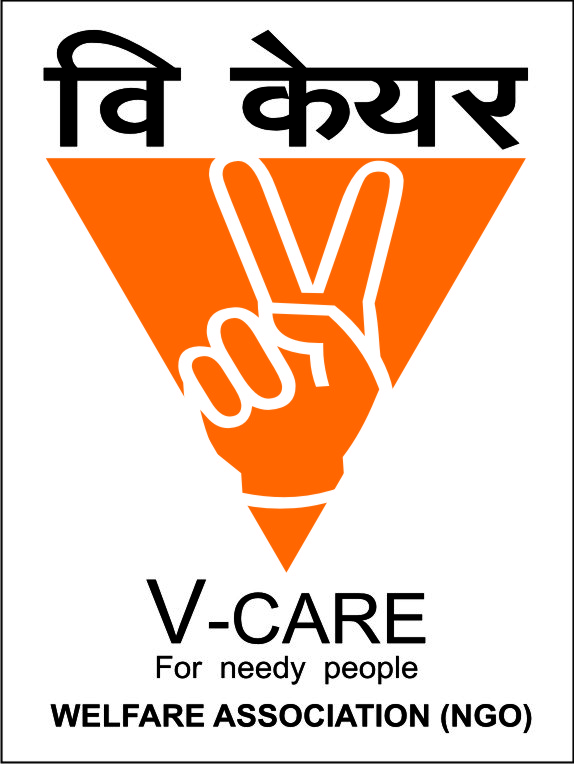 REGISTERED AT THANE REG. NO F/ 19997/THA

U/S 12A OF THE I.T. ACT 1961:THN/CIT-11/12A(a)295/2012-13

U/S80G OF THEI.T ACT,1961 THN/CIT-11/TEC/ATG/295/2012-13

NITI AAYOG UNIQUE ID MH/2017/0175219

REGISTER WITH UNITED NATIONS DEPARTMENT OF ECONOMIIC AND SOCIAL AFFAIRS
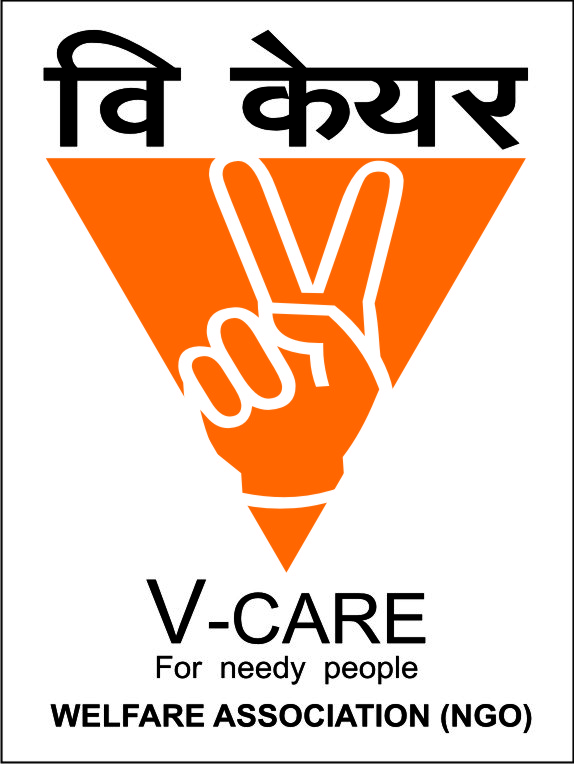 REGISTRATION CERTIFICATE
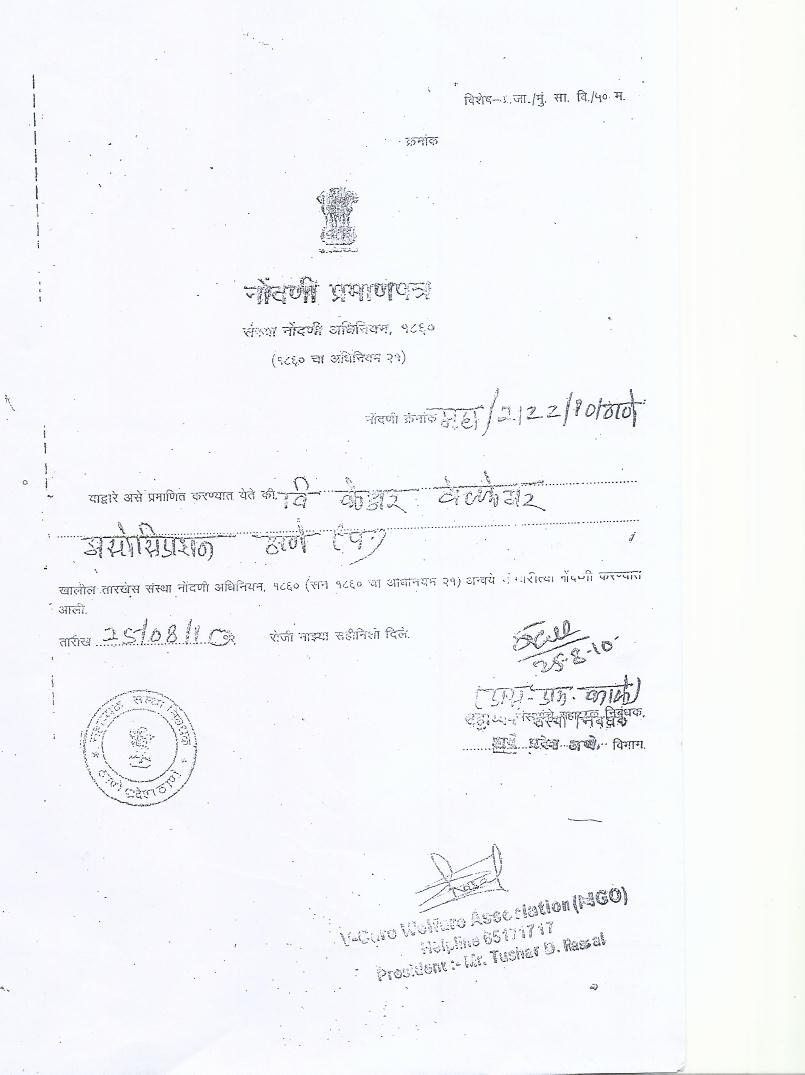 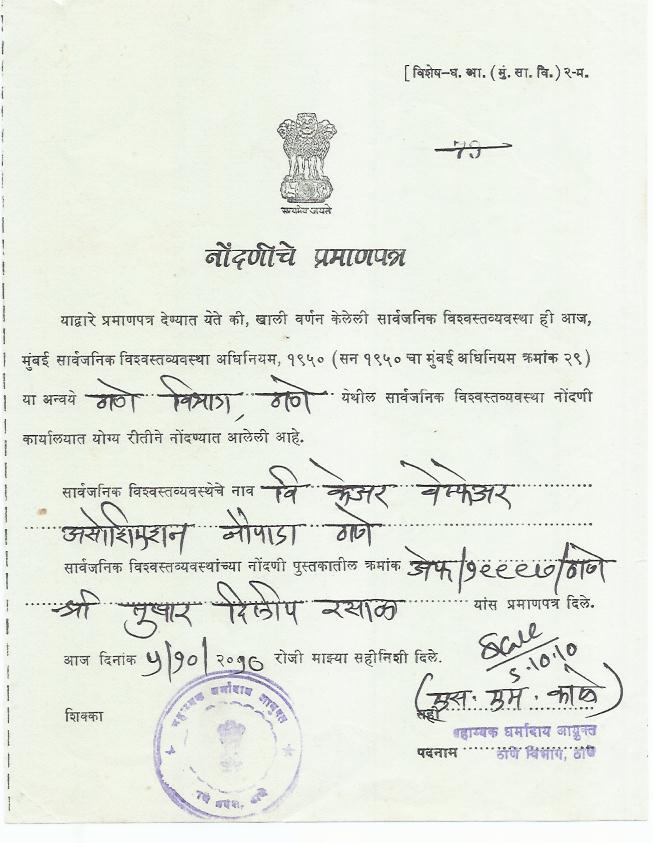 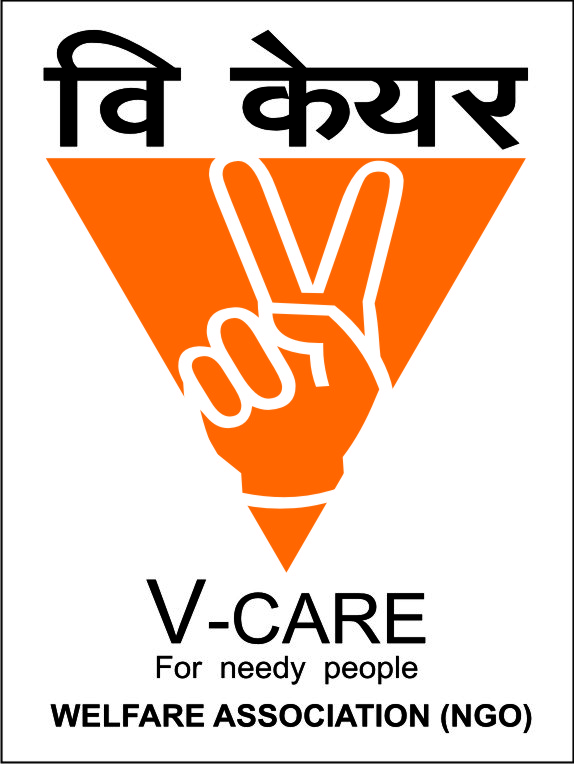 V CARE 80G CERTIFICATE  &
 12 A CERTIFICATE
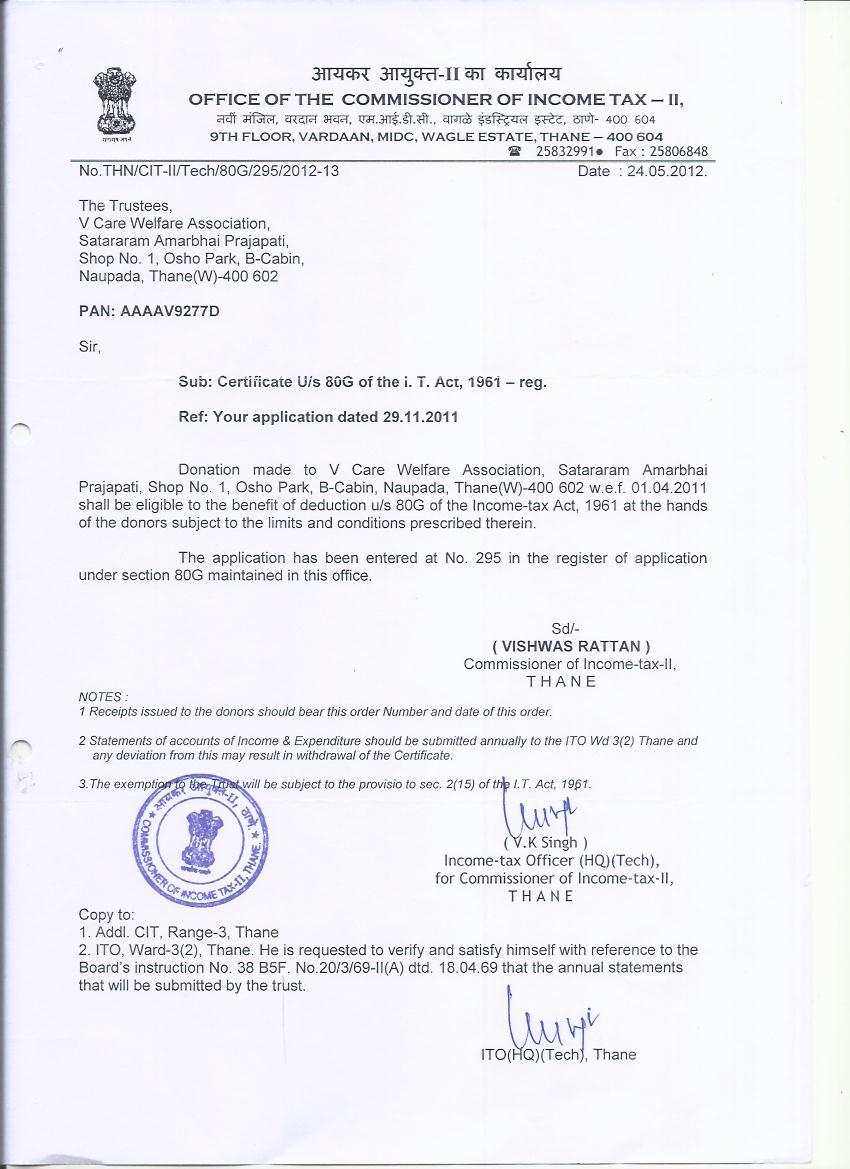 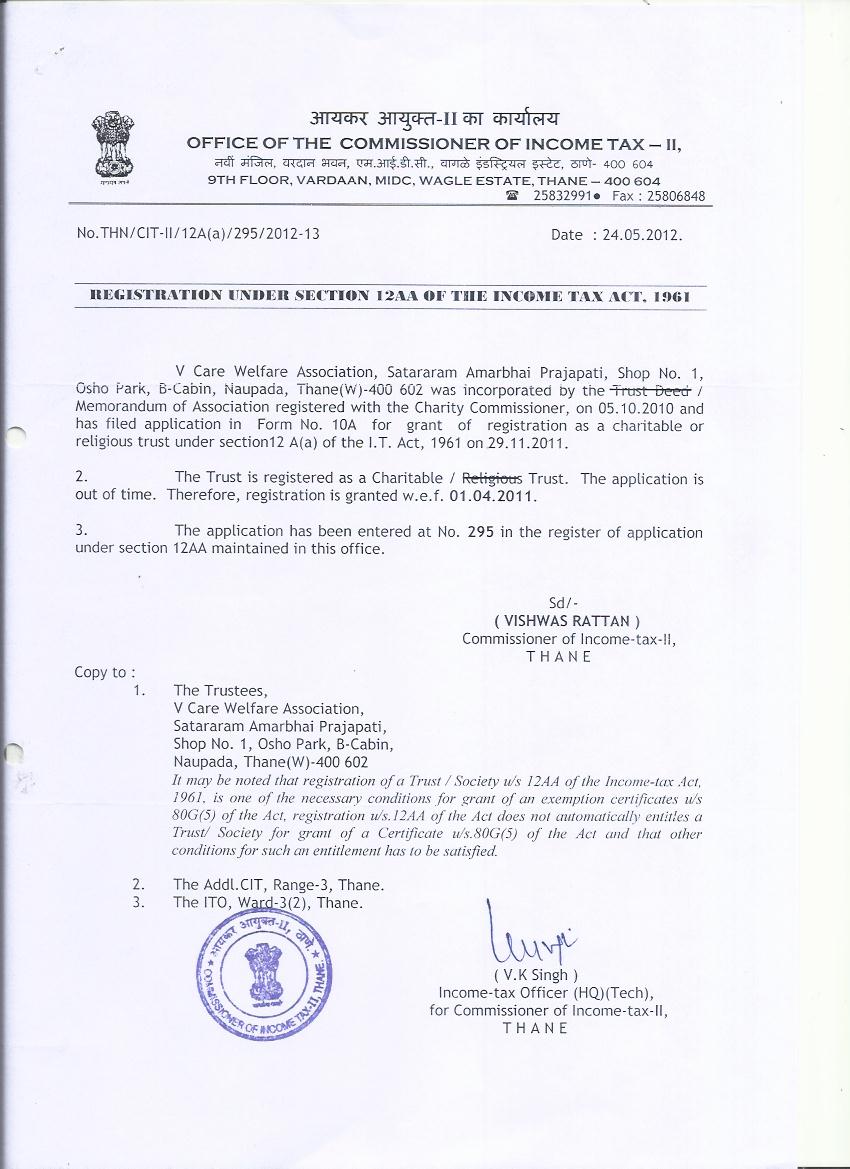 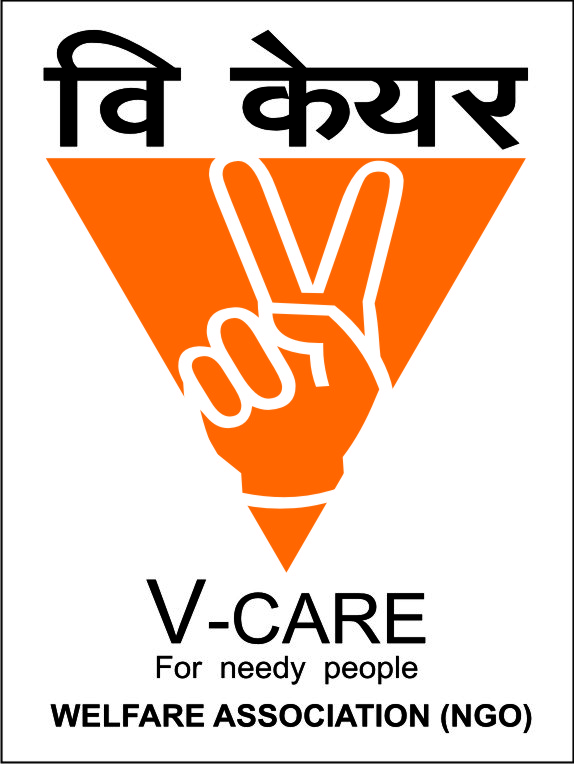 V-CARE WELFARE ASSOCATION (N.G.O.)TRUSTEES
Mr. Tushar Dilip Rasal- President

Mr. Nitin Bhoi- Vice President

MR. Pankaj Tawade- Secretary

Mr. Sudarshan Bhoir- Treasurer

Mr. Hemal Boricha

Mr. Jay Dhuri

Mrs. Aarti Rasal

Mr. Mangala karandikar- Chief Advisor

Dr. Jayprakash Ghumatkar- Chief Advisor
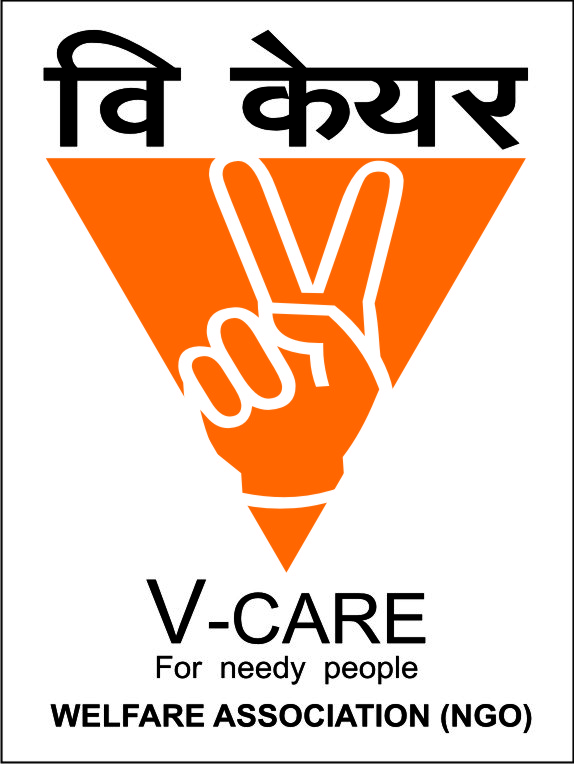 V-CARE WELFARE ASSOCATION(N.G.O)
EDUCATION


SPORTS


MEDICAL


DISABLES


POVERTY


ENVIRONMENT
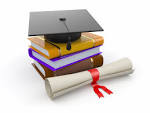 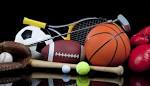 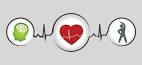 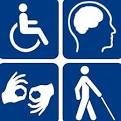 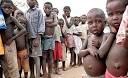 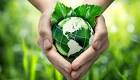 VISION
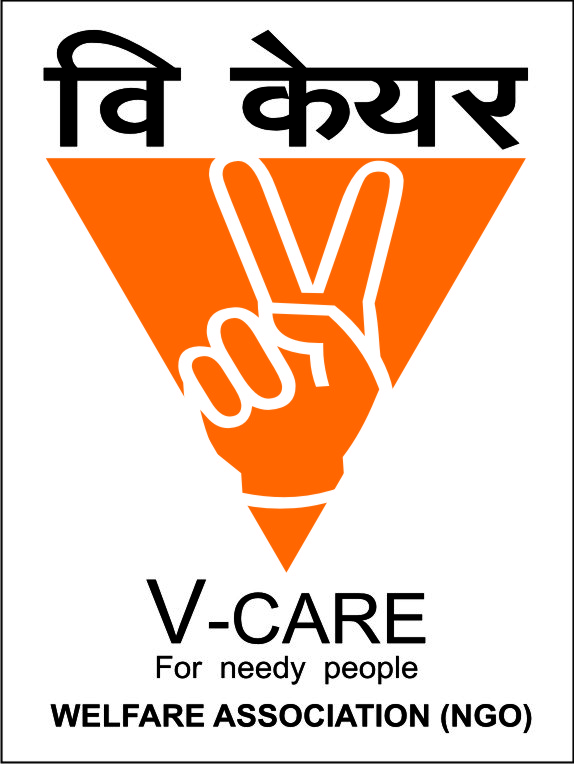 A strong “giving” culture where Indians donate 2% of their income
every year to give the poor a chance. A happy, healthy and creative 
child whose rights are protected and honoured in a society that is built 
on respect for dignity, justice and equity for all. A vibrant 
“philanthropy market place” to ensure that the most efficient and 
effective nonprofits get access to the most resources.
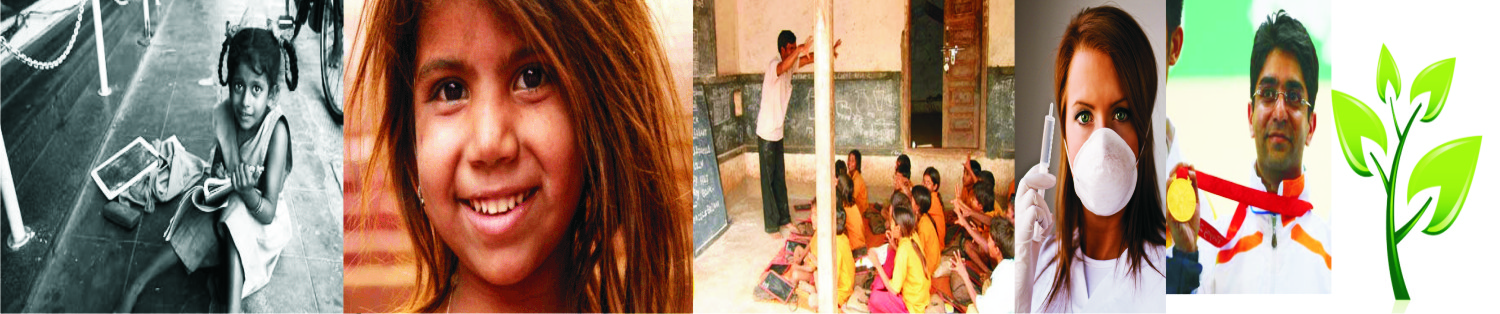 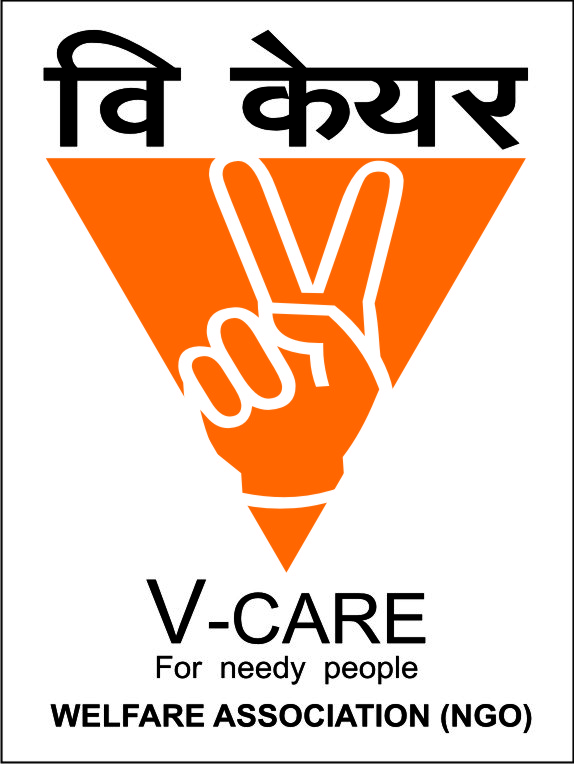 MISSION
To enable people to take responsibility for the situation of the 
deprived humanbeing and so motivate them to seek resolution
Through individual and collective action thereby enabling children to
 realise their full potential for action and change. To enable people’s
Collectives and movements encompassing diverse segment, to pledge
 their particular strengths, working in partnership to secure, protect
 and honour the rights of India’s children.
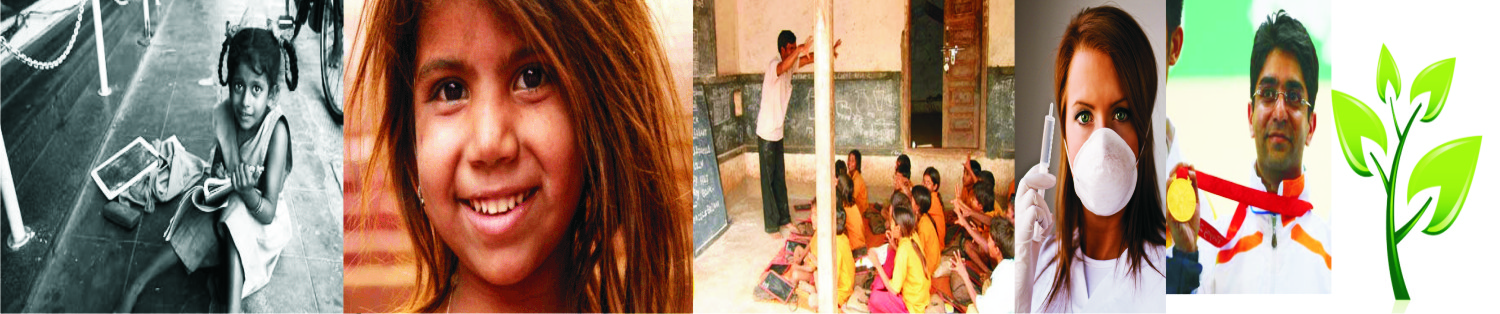 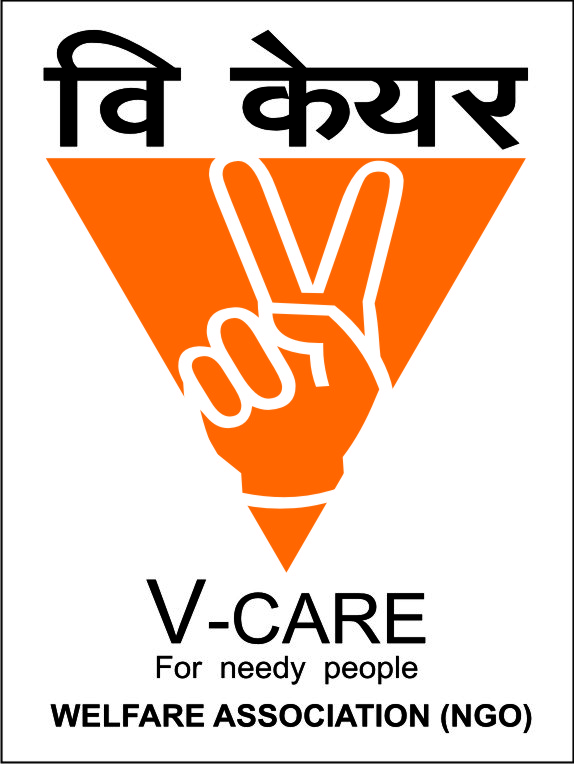 PURPOSE
EDUCATION :- we are providing free seminars on sex education, basic computer and IT
education, free beautician courses for women and tutions for those who cant afford heavy
tution fees during academic education process.

POVERTY :- we are trying to change to view of poor people to look after their life and help
them to develop their personal skills in various commercial sector and to get good 
approurtinity in job or to run their own small scale business.

ENVIRONMENT :– we are into plantation of various types of trees and preventing them from 
being cutting to maintain ecological balance and increasing global warming.

MEDICAL  SECTOR :- we are helping mankind with support if local government authority to run 
camps on polio, all kind of vaccionation, total health checkup and blood donation camps. 
Beside this we had started charitable hospital at naupada thane, maharashtra to help needy  people. 

   SPORT :- we want to provide good platform for sports and sport person support sportsmen to 
   achieve  his/her goal in their sport carrier promoting sport is also our mission.

   DISABILITY :- providing help to disables and make them self esteem providing new platform for     
   disables for their up liftment.
OUR BELIFES AND APPROACHES
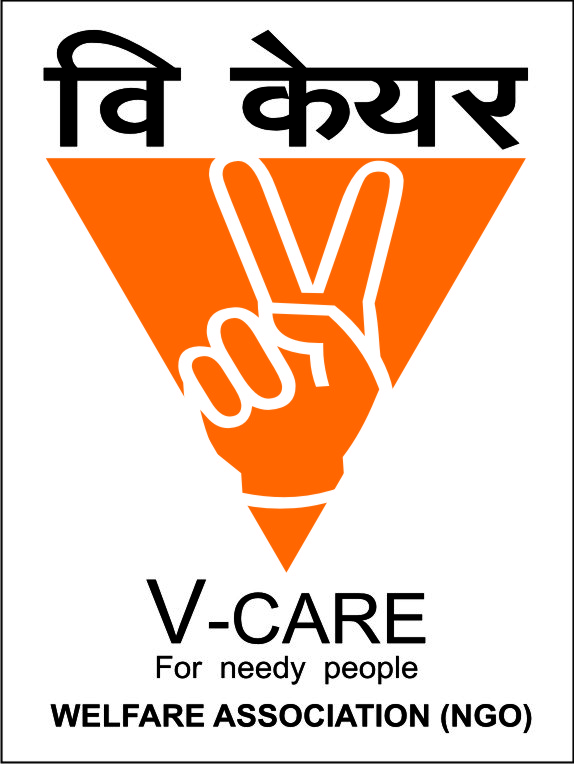 SACRIFIES :- we believe that every individual must ‘give till it hurts’, demonstrating the willingness to share one’s fortunes with those less privileged.

DESERVE OUR NEEDS :-  we believe that we need to earn our keep, rather than  assume it is as a right. We need to give first and then ask in return.

ADDING VALUE :- we believe that we add value only when we do something that no one else is currently doing, or when we do it in a better way.

PASSION :- v-care believes that working with a ‘burning desire’ to make a difference, is the greatest motivator to do something meaningful.

FIRST PRINCIPLES APPROCH :- V-Care believes that we must do things because they make sense to do, and not simply because that is how everyone else does it. Blind faith is the enemy of all innovation.

FOCUS ON THE POOREST :- all that v-care does is directed towards improving the lives of our ‘real customer’ – the poorest of the poor.

TRANSPARNCY AND ACCOUNTABILITY :- as ‘trustees’ of tax payer resources, we believe in being proactively accountable and transparent in that we do and to all  our stakeholders.
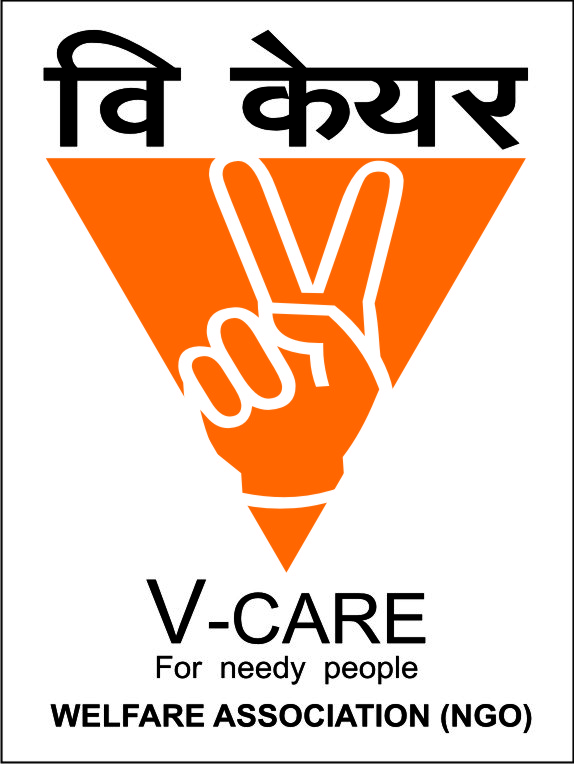 MEDICAL SPONSORSHIP
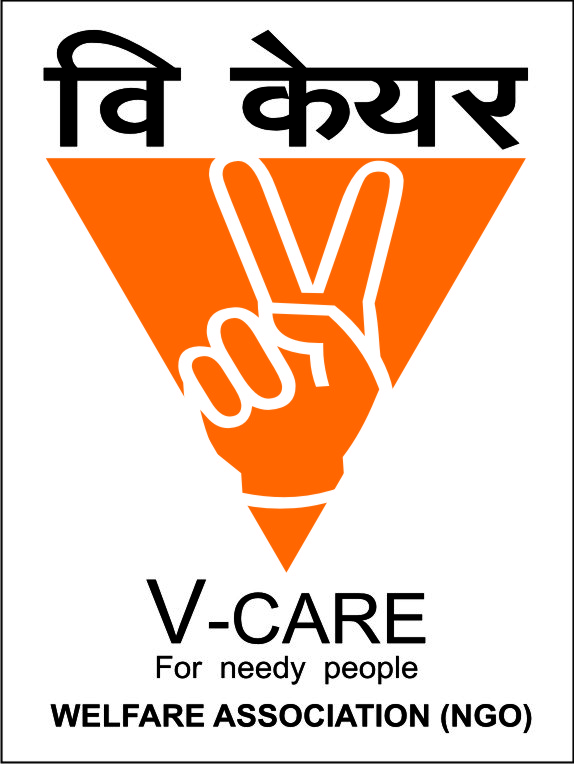 V-CARE WELFARE ASSOCATION (N.G.O.)
Each and every person should get 
proper medical treatment when he
or she is suffering from any kind of 
diseases but now a days medical 
services are becoming too expensive 
and government scheme are so 
complicated and have drawback 
that people die due to lack of
treatment.
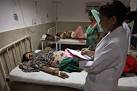 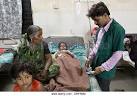 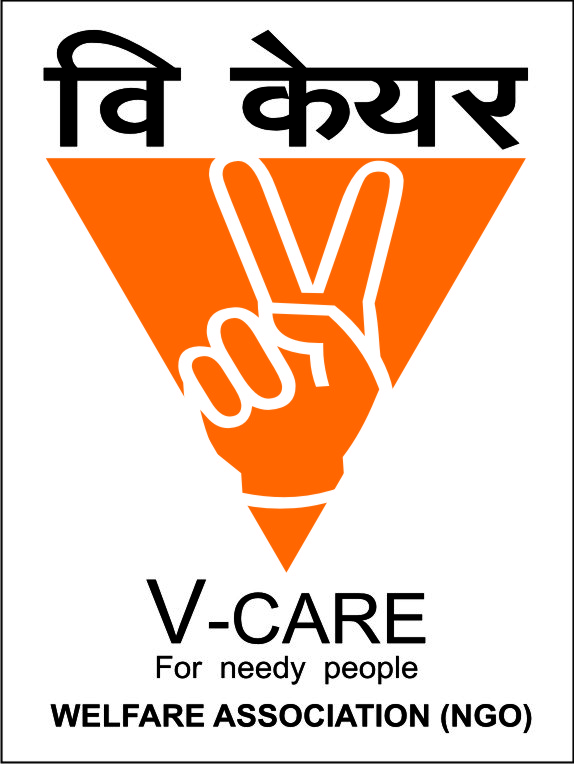 V-CARE WELFARE ASSOCATION (N.G.O.)
Now V-Care Welfare Association 
(N.G.O) take care of such patients.
We provided them proper guidance 
and treatment with the help of our 
empanelled hospital and highly 
Qualified doctor in their specialized 
field.
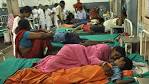 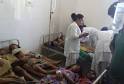 IN THIS SOCIAL CAUSE YOU CAN ALSO JOIN US BY SHARING SOME CONTRIBUTION FOR NEEDY PATIENT.
CHEQUE SHOULD BE DROWN ON
“V-CARE WELFARE ASSOCIATION”
For NEFT & RTGS
* Account Name :- V-Care Welfare Association (N.G.O).
* Bank Name :- Thane Bharat Sahakari Bank LTD.
* Account No :- 002115000041264.
* Branch :- Main Branch. 
*IFSC Code :- TBSB0000002.

* Account Name :- V-Care Welfare Association (N.G.O).
* Bank Name :- State Bank of India
* Account No :- 37621384704.
* Branch :- Naupada Thane. 
* IFSC Code :- SBIN0005354
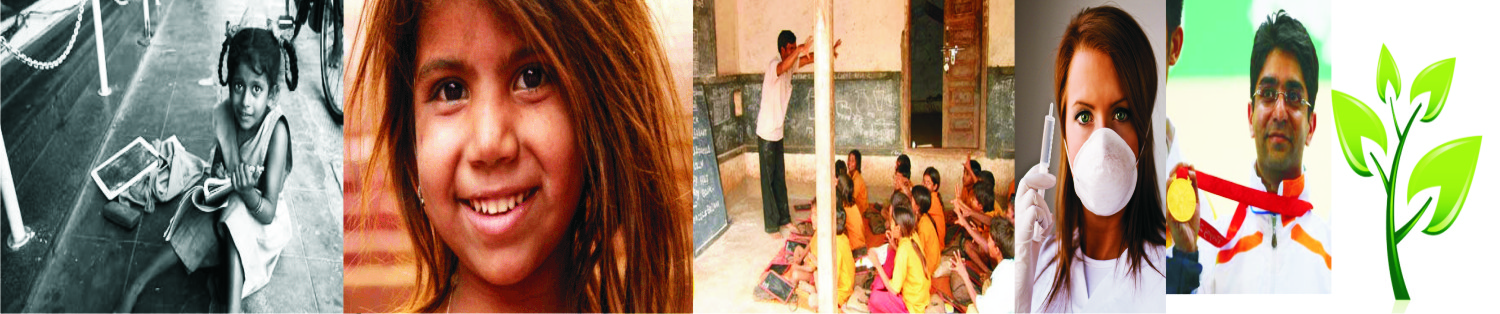 V-CARE WELFARE ASSOCATION (N.G.O.)
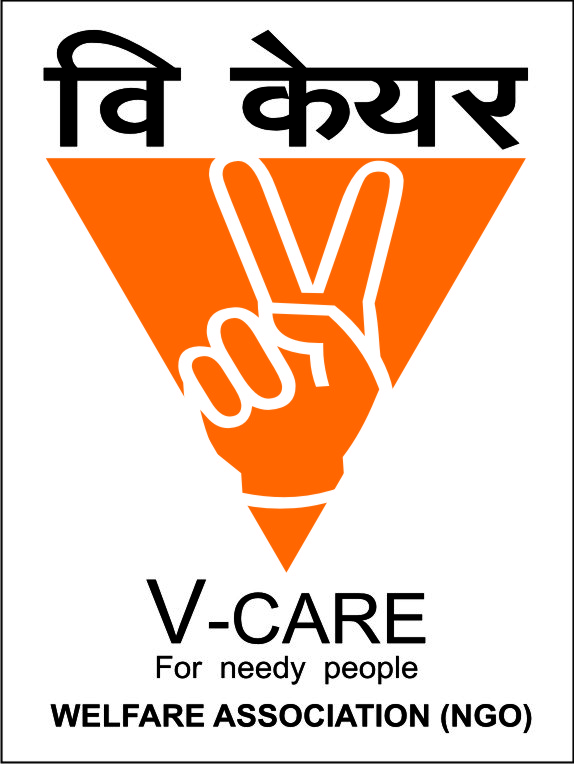 REG. OFFICE :- OFFICE NO. 1, OSHO PARK, SHIVAJI NAGAR, NAUPADA, 
                        THANE-(W), 400 602.

OFFICE ADDRESS :- OFFICE NO. 4, SHREE KRUSHNA  APPT, OPP T.B.Z. JWELLERS      
                                 NAUPADA,  SHIVAJI NAGAR, THANE-(W) 400602.

      HELP LINE NO :- 022-65171717
      WEBSITE :- www.vcarengo.org                          
 Email :- info@vcarengo.org
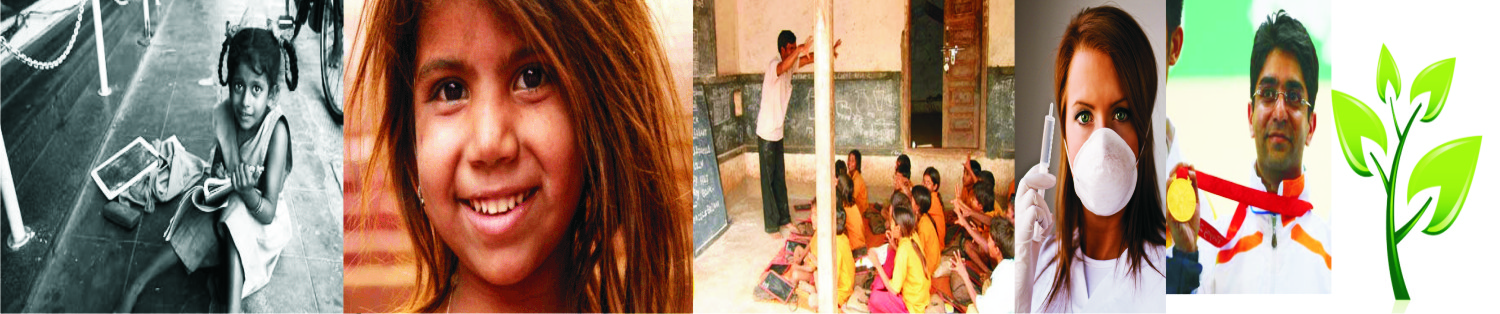 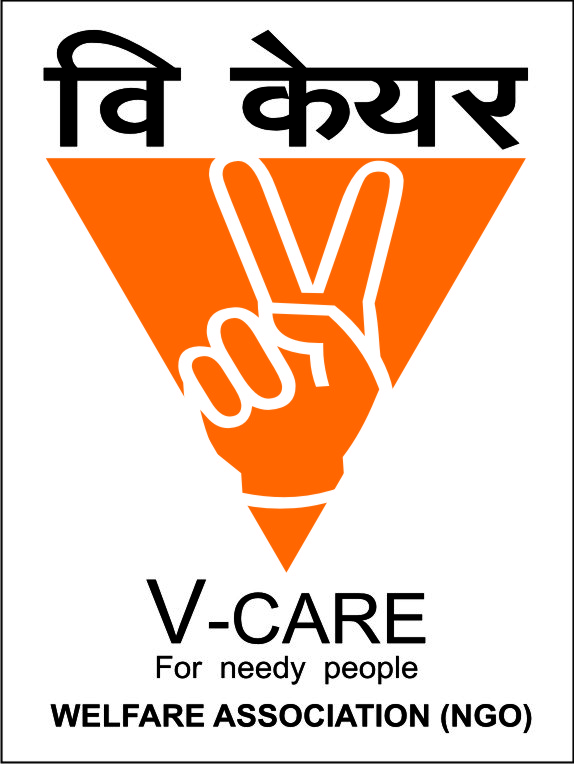 V-CARE WELFARE ASSOCATION
 (N.G.O.)
THANK YOU
V-CARE
FAMILY
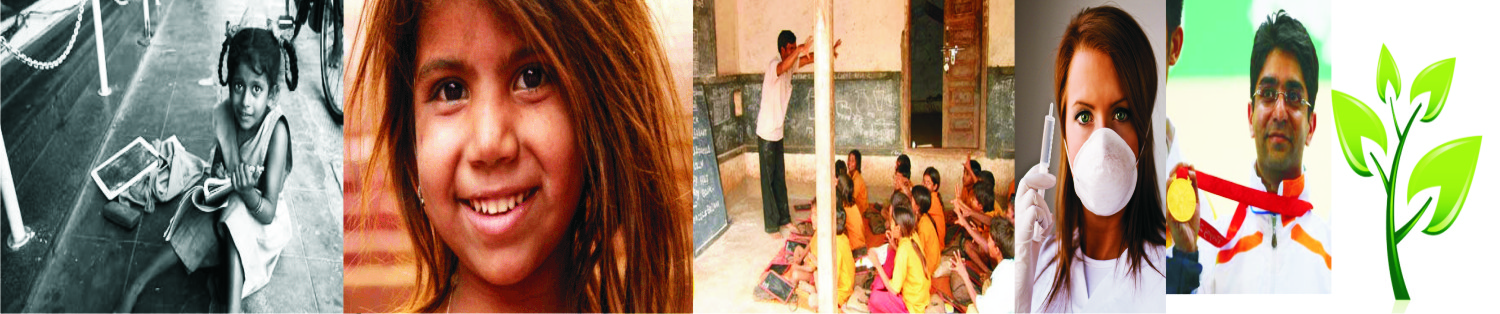